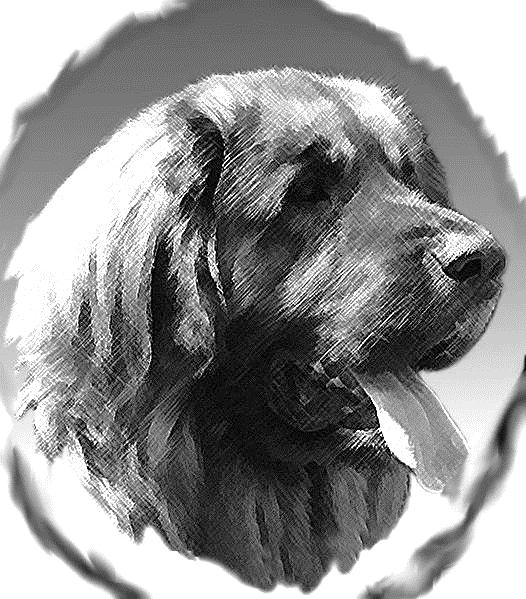 EZÜST   ORR2022.LEOE
DOROTHY DIAMANT VON BERGEN „DOTTI”2010.05.22.
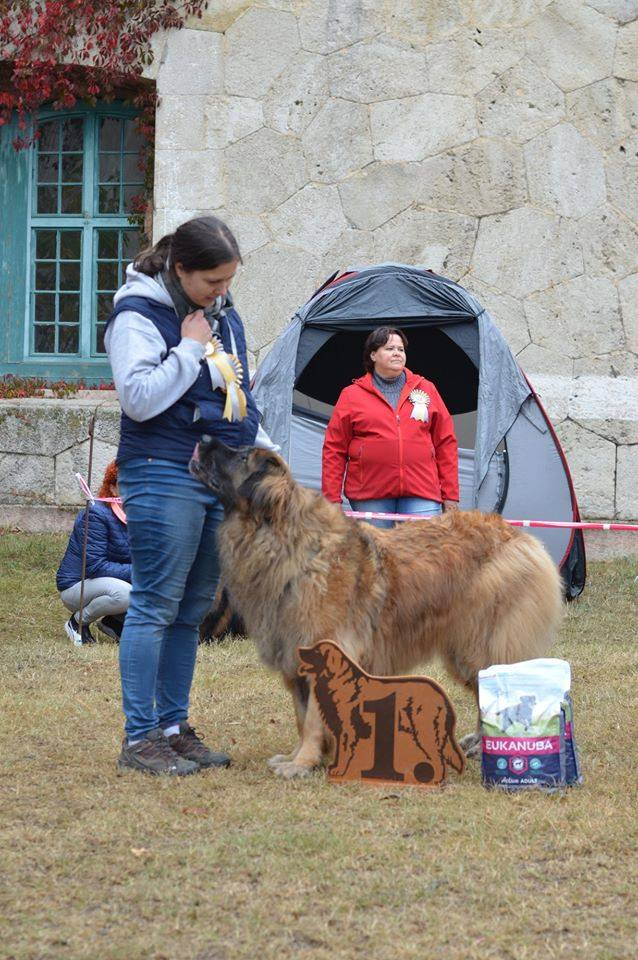 DRAGONGARDENS PRIVATE DANCER X 
 CECILIA LÖWE V. BLUMENGARTEN 
TENYÉSZTŐ : JÓZSEF BENCE 
TULAJDONOS: KOMENDÁNT-FÜLÖP ADRIENN 

VETERÁN EURÓPAGYŐZTES 2019, ÖVCH 
ÖCLH VETERÁN KLUBGYŐZTES 2018 2019
SZLOVÁK VETERÁN SPECIÁLGYŐZTES 2018
LEOE VETERÁN KLUBGYŐZTES 2019
12 év, 9 hónap  ☺
MEDVEBERGI MASZKOS EBONY „LILLY”2011.08.11.
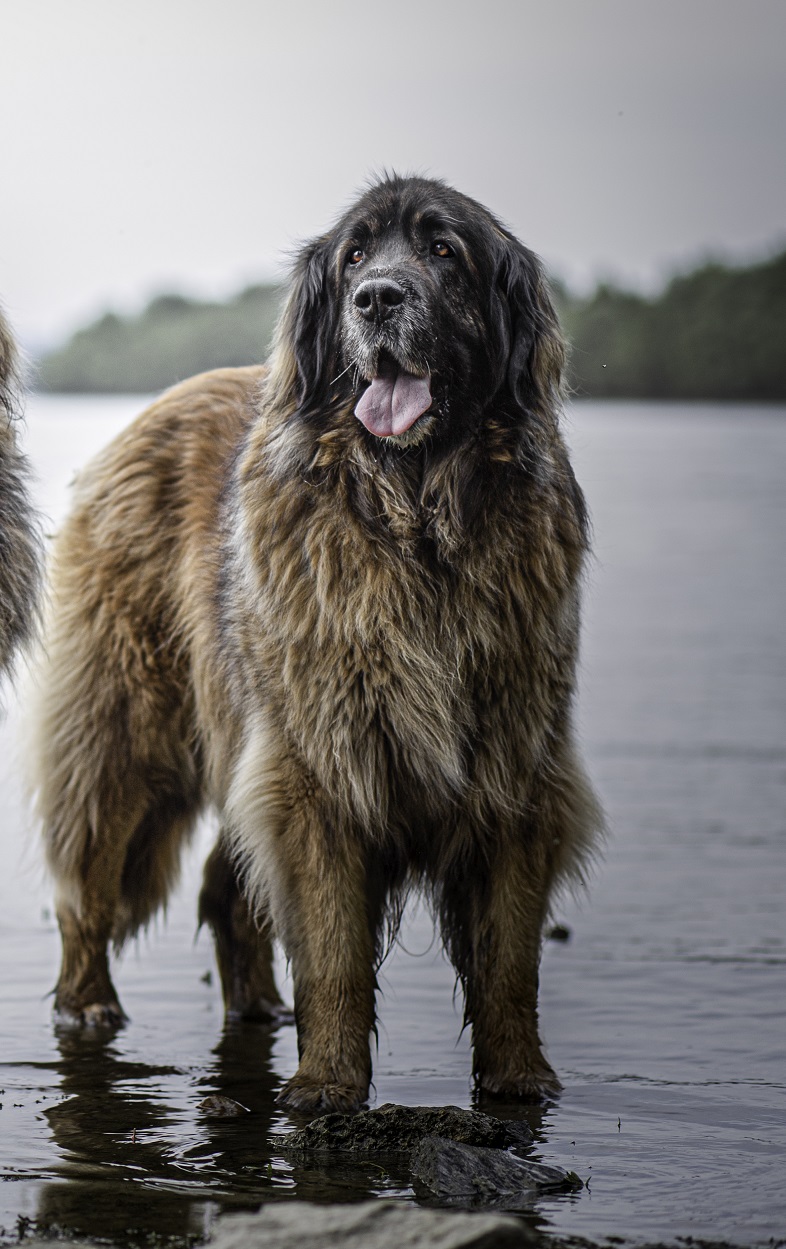 DANTE V. DREIBURGENLAND  X   MEDVEBERGI MASZKOS BUXA 

TENYÉSZTŐ  ÉS TULAJDONOS:
	FIKÓNÉ KUTASI BEATRIX, 	DR. FIKÓ FRUZSINA
11 év, 6 hónap  ☺
CSALÁNOSI LEO MONA „TRINITY”2010.09.06. - 2022.01.12.
ROSACEEN ELEOCHARUS  X        CSALÁNOSI LEO INCOGNITO IGGY

TENYÉSZTŐ: MECSÉRY SZILVIA 
TULAJDONOS: MÉSZÁROS ILDIKÓ

HRJCH, ROCH, HRCH, SRBCH, SRBGRCH
TERÁPIÁS KUTYA
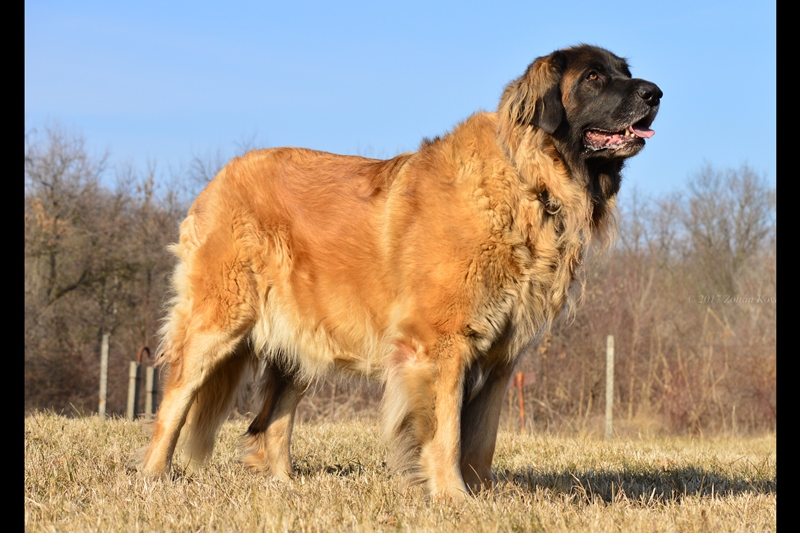 11 év, 4 hónap           run free…
CASEY LEOLAND V. UNTERBERG2011.11.07. - 2023.01.18.
LORD LÖWE V. GUT EIFERSLOHN  X   
   ALTONASTIGENS SOUNDLESS NOTES 

TENYÉSZTŐ : DR. JENEI ISTVÁN
TULAJDONOS: LÉTAI BONIFÁC

HCH, HSCH, HVCH
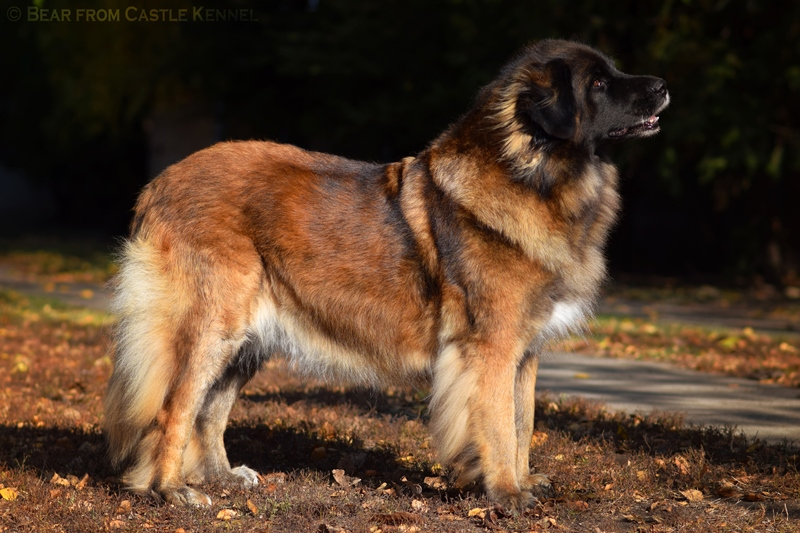 11 év, 2 hónap        run free…
X-KLASSE V. SISSY-HAUS „CSŐRKE”2011.03.26.-2022.04.22.
GULLFAXI LÖWE V. WALLHALL            X  S-KLASSE V. SISSY-HAUS


TENYÉSZTŐ ÉS TULAJDONOS: 
	KEREKES MÁRIA
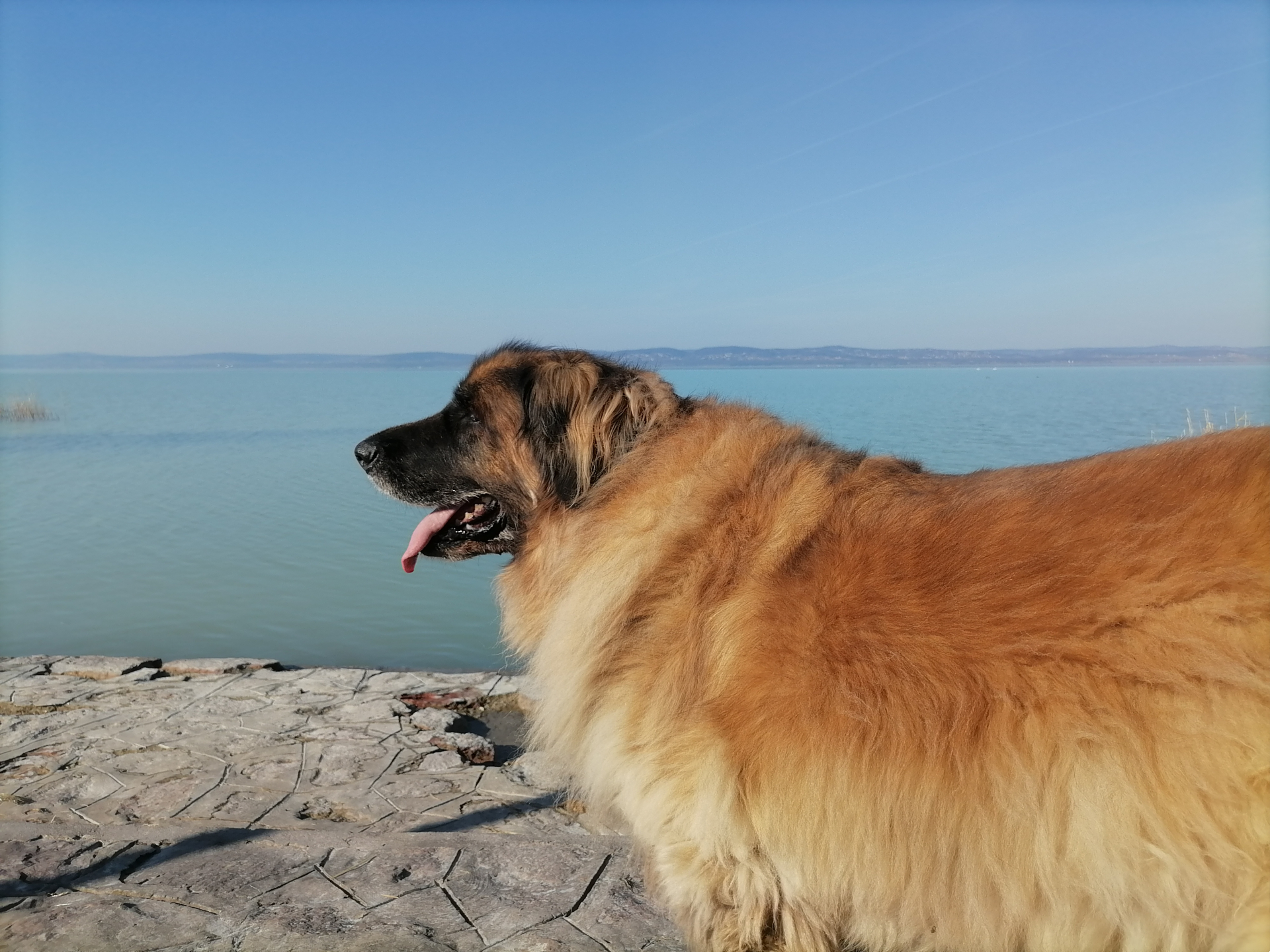 11 év, 1 hónap         run free…
PILISVÖLGYI NEMES DEMI MOORE2012.10.30.
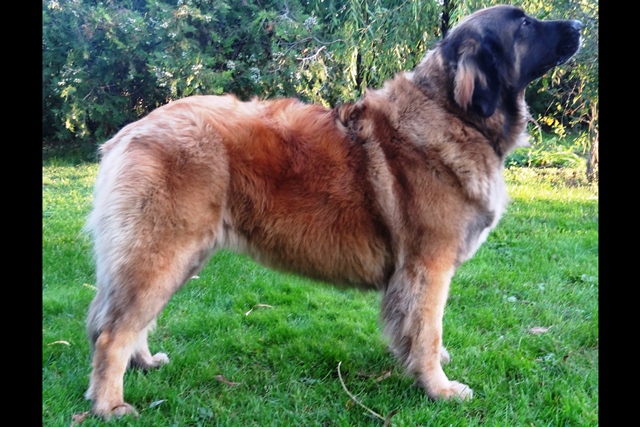 DR HOUSE MEMBER OF THE LEOGANG XKESSY LÖWE V. BLUMENGARTEN

TENYÉSZTŐ ÉS TULAJDONOS: KORAI JÁNOS

HJCH,HCH, HSCH, HGCH, RoCH, INtCH.
10 év 3 hónap 
LIONS FROM FAIRY TALE ALICE2012.12.26.
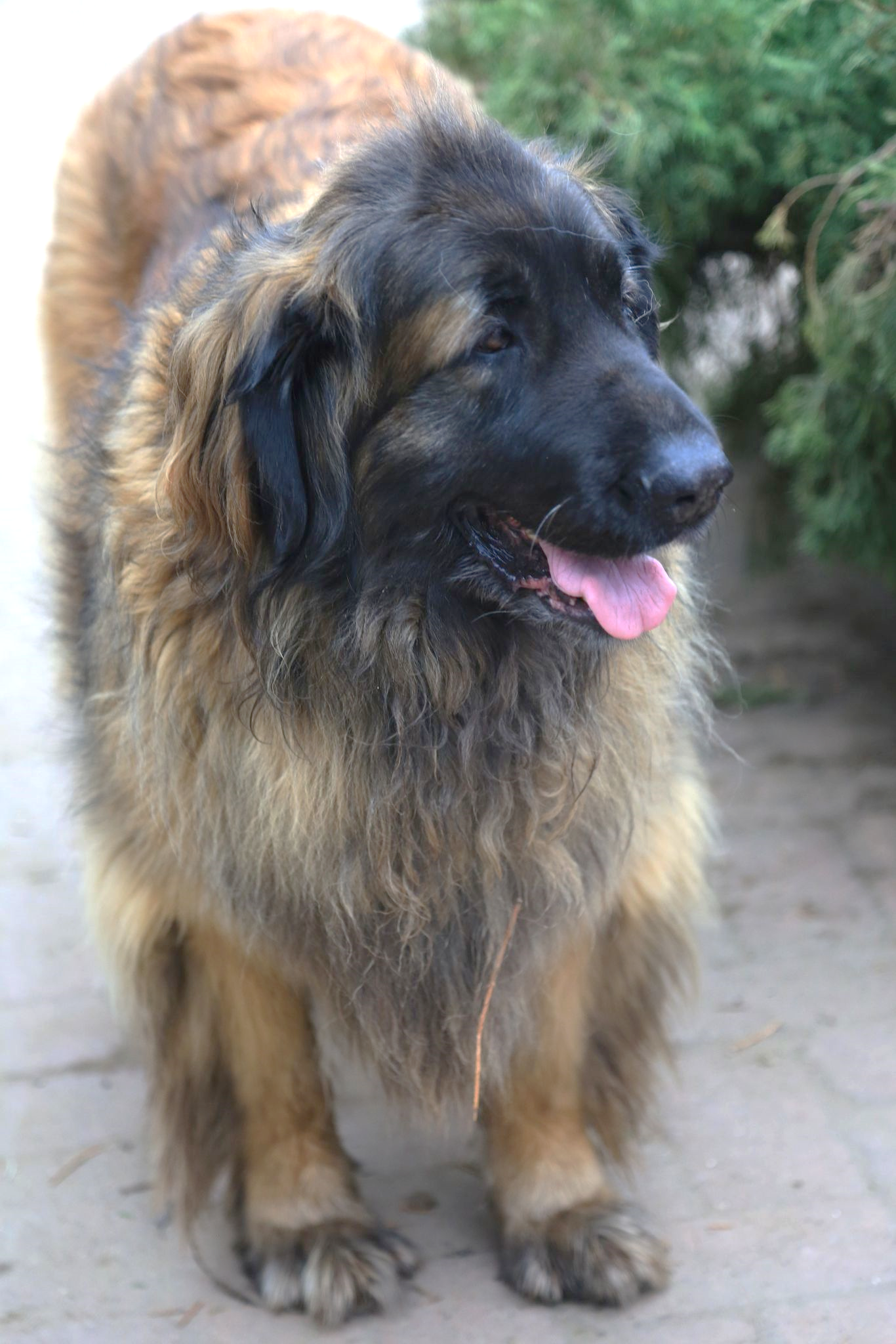 DUVASGARDENS PERFECT PUZZEL XDOROTHY DIAMANT VON BERGEN „DOTTI”

TENYÉSZTŐ: KOMENDÁNT-FÜLÖP ADRIENN 

TULAJDONOS:  FÜLÖPNÉ NEMES ILDIKÓ, 		 KOMENDÁNT-FÜLÖP ADRIENN
10 év 2 hónap 
LIONS FROM  FAIRY TALE ASLAN2012.12.26.
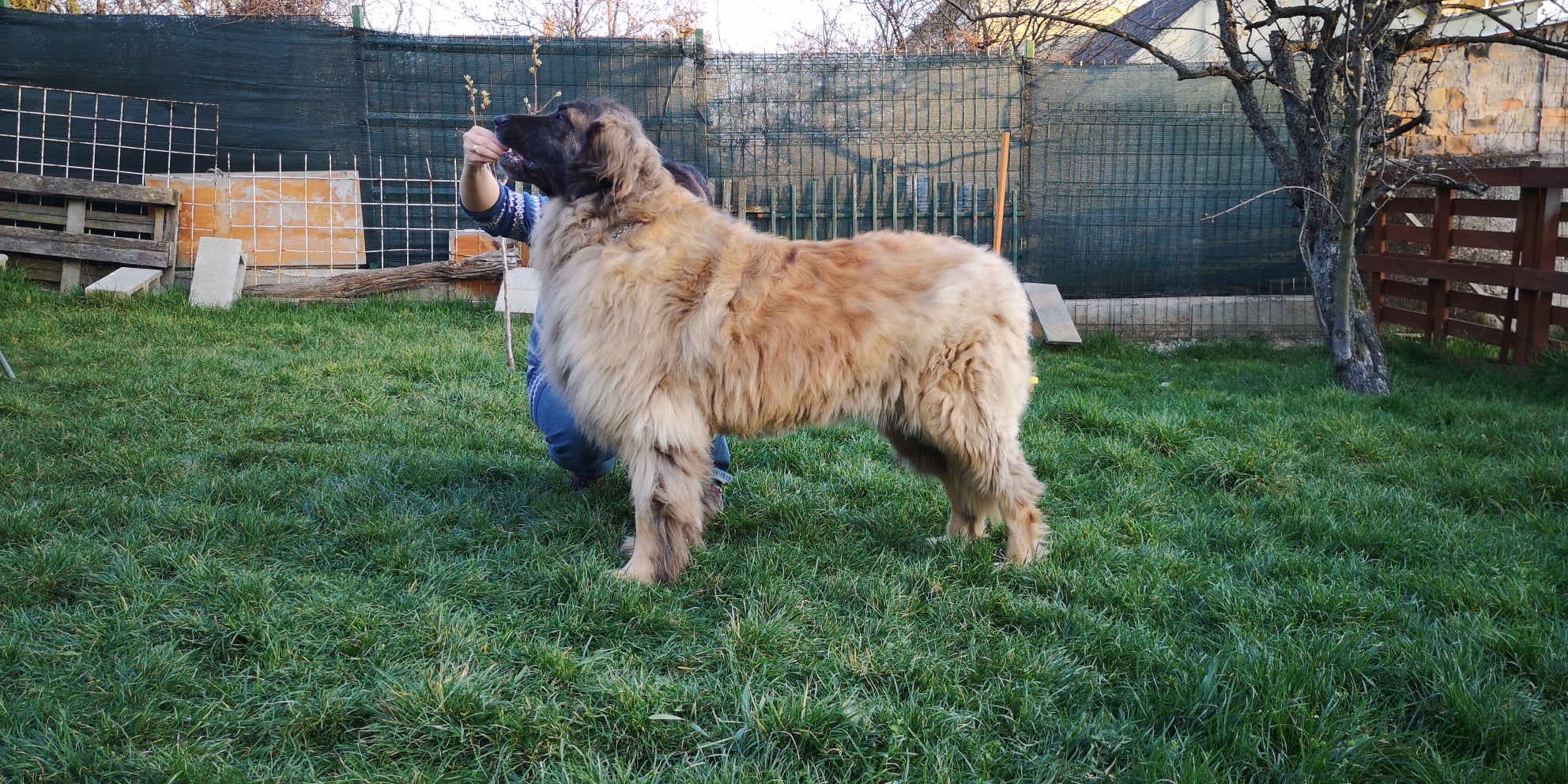 DUVASGARDENS PERFECT PUZZEL XDOROTHY DIAMANT VON BERGEN „DOTTI”

TENYÉSZTŐ: KOMENDÁNT-FÜLÖP ADRIENN 

 TULAJDONOS: KOMENDÁNT-FÜLÖP ADRIENN, 				KOMENDÁNT PÉTER
10 év 2 hónap 
LIONS FROM FAIRY TALE ALIEN „MYTHOS”2012.12.26.
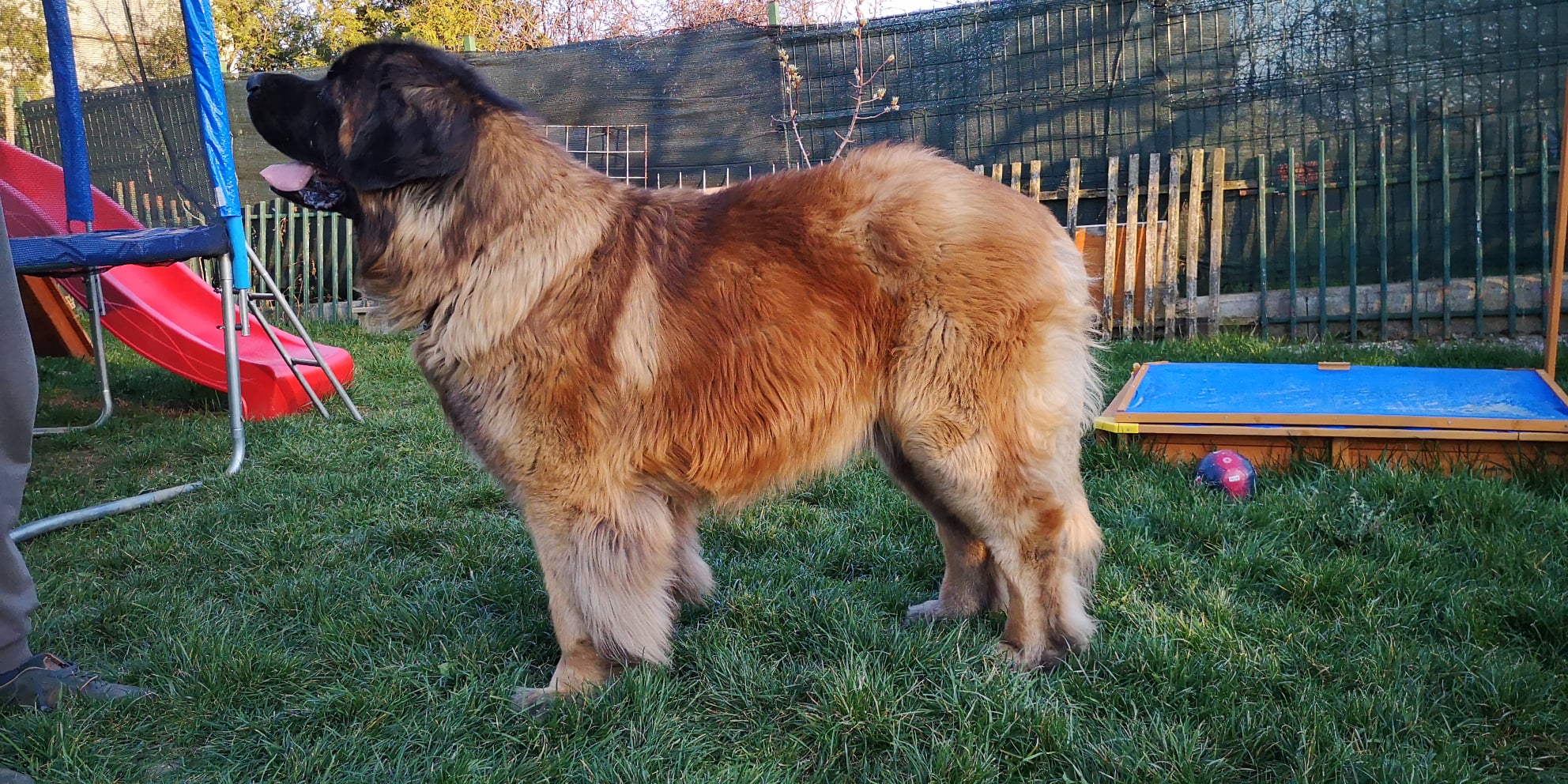 DUVASGARDENS PERFECT PUZZEL XDOROTHY DIAMANT VON BERGEN „DOTTI”

TENYÉSZTŐ: KOMENDÁNT-FÜLÖP ADRIENN

TULAJDONOS: KOMENDÁNT-FÜLÖP ADRIENN,			KOMENDÁNT PÉTER
10 év 2 hónap 
MEDVEBERGI MASZKOS HARLEY2013.01.30.
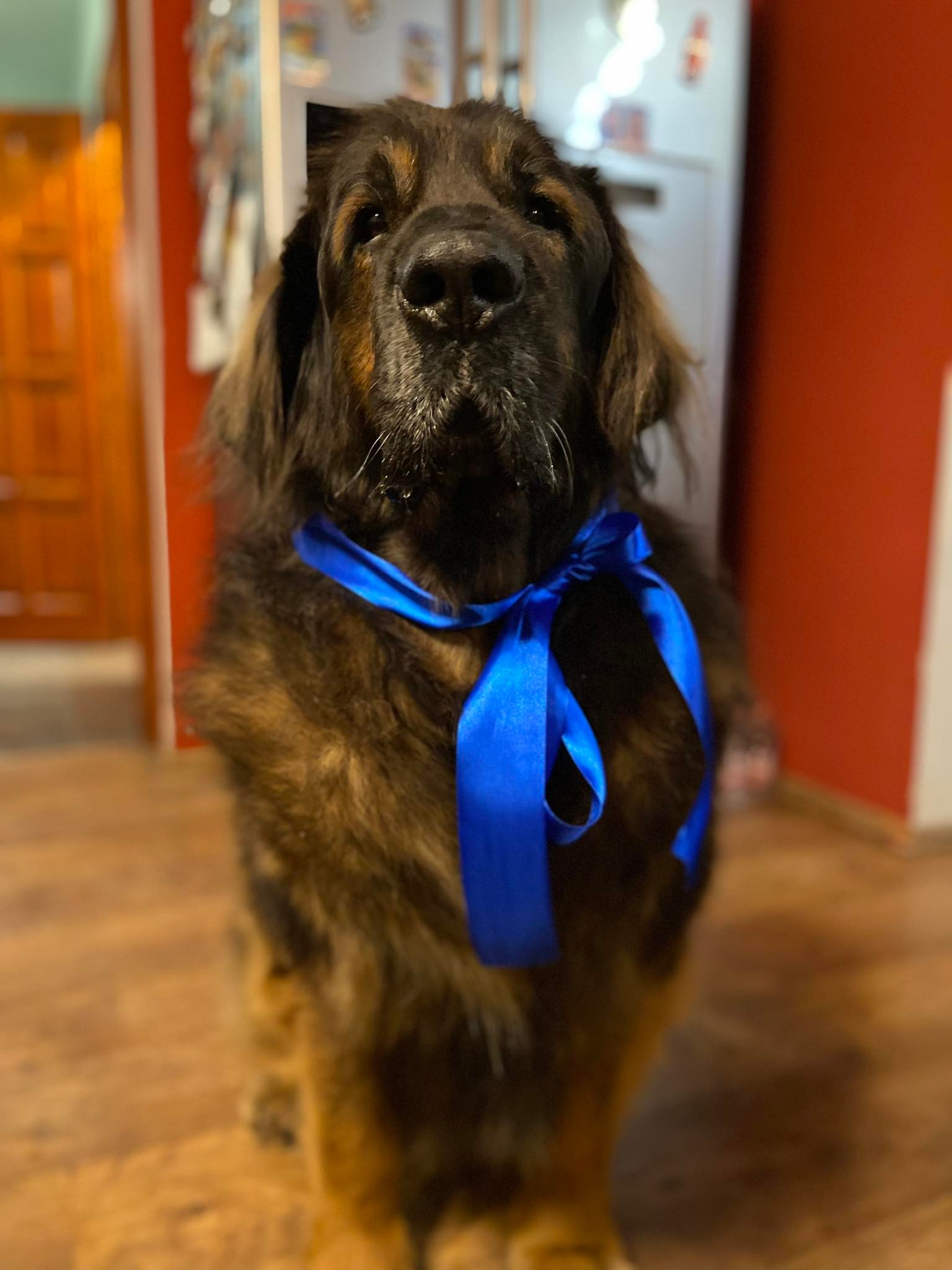 NANDO JUNIOR LEO V. JERICHOWER LAND    X MEDVEBERGI MASZKOS BUXA

TENYÉSZTŐ : FIKÓNÉ KUTASI BEATRIX ÉSDR. FIKÓ FRUZSINA

TULAJDONOS: IGLÓI ZSUZSANNA
10 év 1 hónap 
ZABOO V. SISSY-HAUS„ZEBUS”2013.03.11.
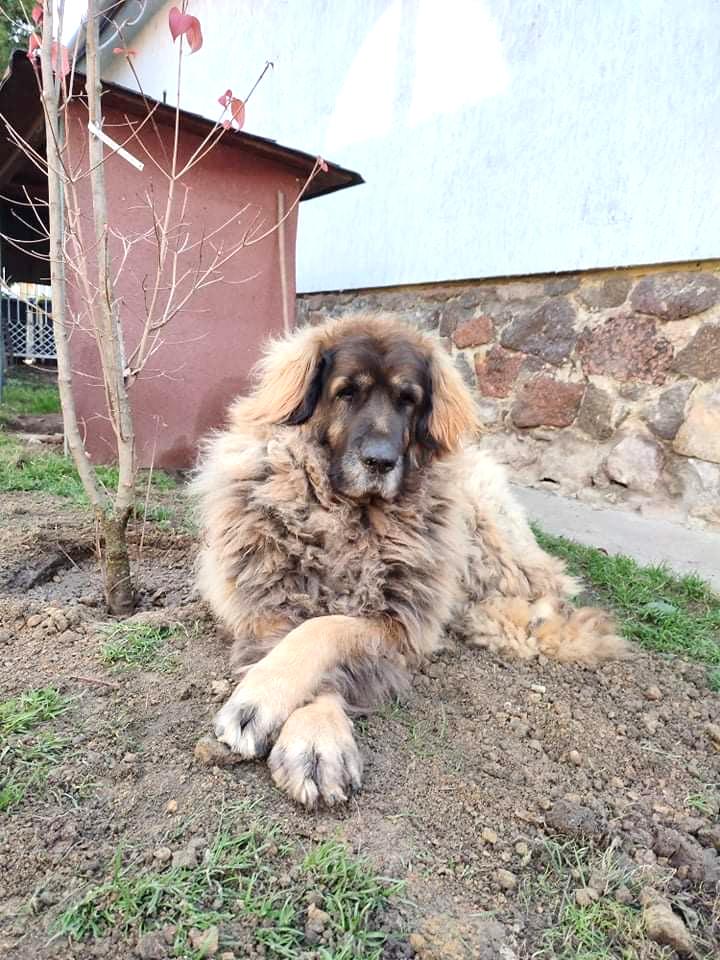 VIKING V. SISSY-HAUS  X   
	TABOO V. SISSY-HAUS 

TENYÉSZTŐ : VIDA JÓZSEF, 			KEREKES MÁRIA 
TULAJDONOS: KEREKES CSABA,			DR. GLÖCKLER NÓRA
9 év 11 hónap  ☺
ARMAGEDDON JUNIOR  THE MAJESTIC LION 2013.03.27.
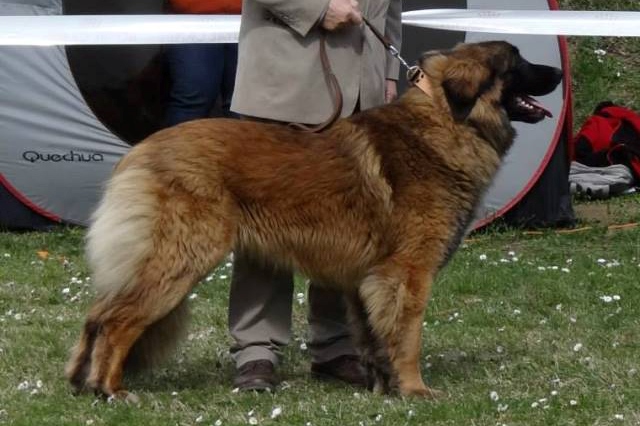 DR. HOUSE MEMBER OF THE LEOGANG XNAMUPALAN CHRISTMAS CAROL ”CLEO”

TENYÉSZTŐ: DANDÉ ANDRÁS

TULAJDONOS: DANDÉNÉ BÓNUS KLÁRA
9 év 11 hónap  
APHRODITE THE MAJESTIC LION2013.03.27.-2022.10.20.
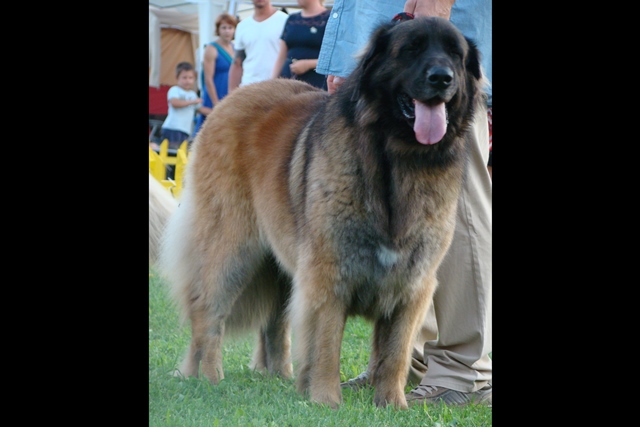 DR. HOUSE MEMBER OF THE LEOGANG XNAMUPALAN CHRISTMAS CAROL ”CLEO”

TENYÉSZTŐ ÉS TULAJDONOS: 		DANDÉ ANDRÁS
9 év 7 hónap     run free…
MARCALI SZÉPE KASIM2013.11.08
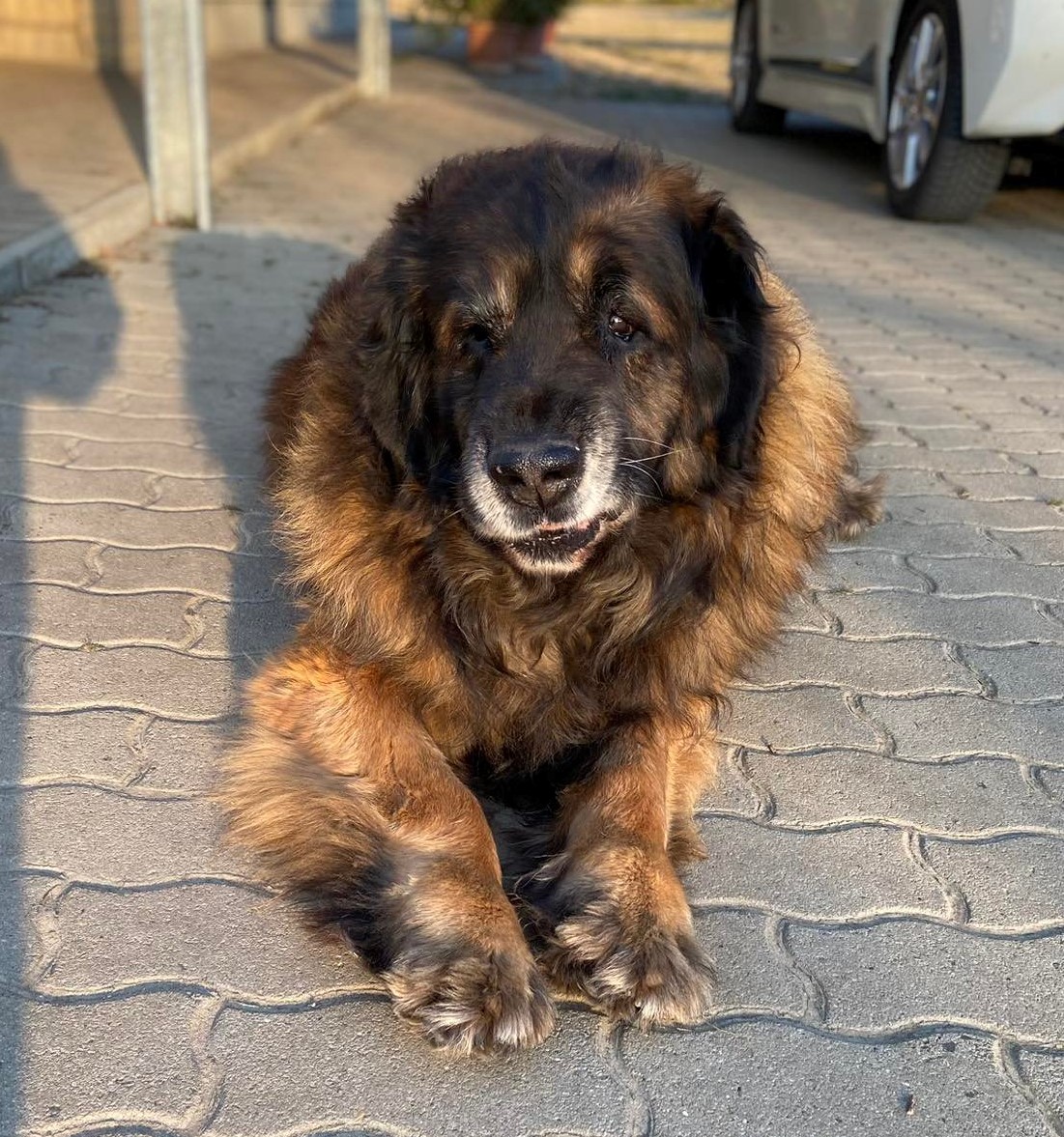 VIKING V. SISSY-HAUS     X MARCALI SZÉPE GINA

TENYÉSZTŐ: MÁCSAI KATALIN

TULAJDONOS: IGLÓI ZSUZSANNA
9 év 3 hónap 
ARTEMIS THE MAJESTIC LION ”LEA”2013.03.27.- 2022.05.16.
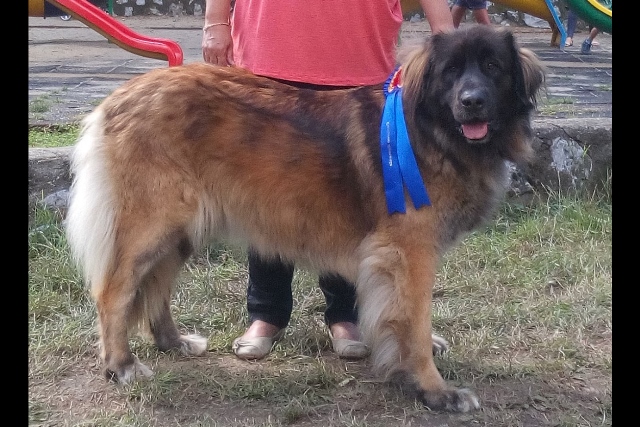 DR. HOUSE MEMBER OF THE LEOGANG XNAMUPALAN CHRISTMAS CAROL ”CLEO”

TENYÉSZTŐ ÉS TULAJDONOS: 		DANDÉ ANDRÁS
9 év 2 hónap      run free…
AMARANTHA FREUDE DES LEBENS ”PRINZI”2013.11.27.
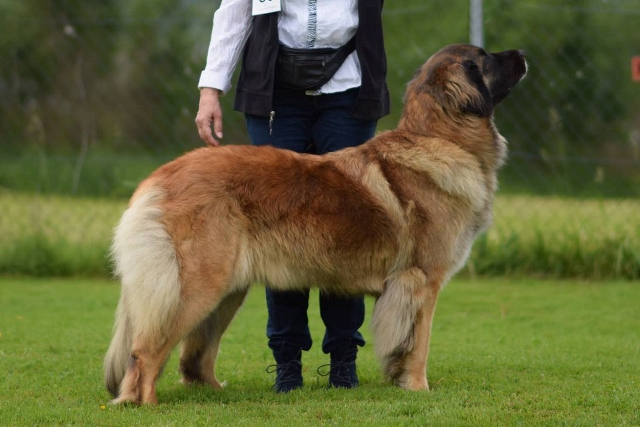 ROSACEA LABURNUM KILIAN XVANILIA V. SISSY-HAUS „JOY”

TENYÉSZTŐ ÉS TULAJDONOS: KIRÁLY MARIETTA
9 év 2 hónap  
LIONS FROM FAIRY TALE ARIEL „LARA”2012.12.26. -2022.02.10.
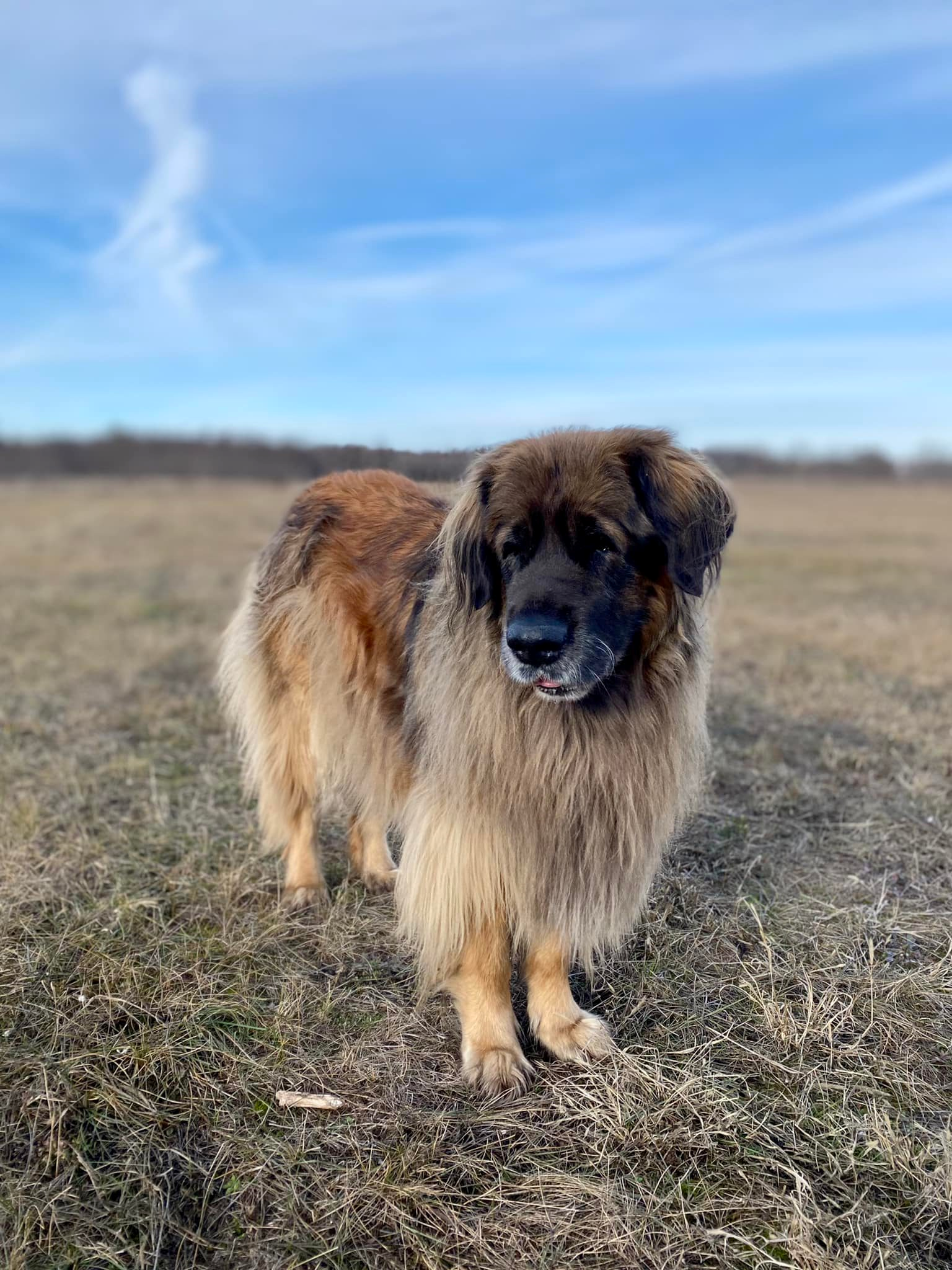 DUVASGARDENS PERFECT PUZZEL XDOROTHY DIAMANT VON BERGEN „DOTTI”

TENYÉSZTŐ: KOMENDÁNT-FÜLÖP ADRIENN 

TULAJDONOS: EÖTVÖS KITTI
9 év 1 hónap      run free…
ARAMIS FREUDE DES LEBENS2013.11.27.- 2022.10.28.
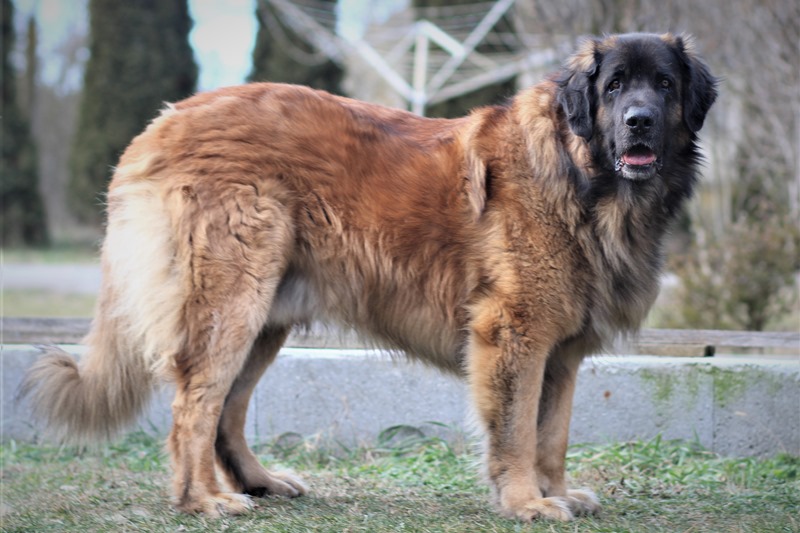 ROSACEA LABURNUM KILIAN XVANILIA V. SISSY-HAUS „JOY”

TENYÉSZTŐ ÉS TULAJDONOS: KIRÁLY MARIETTA
8 év 11 hónap      run free..
ANGELICALLY NIGHTYLIGHT ONIX2014.04.29.
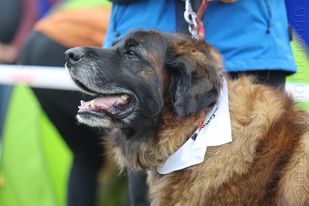 VIKING V. SISSY-HAUS      X  ANGELICALLY LUCKY
TENYÉSZTŐ :  MARJU ELLIK

TULAJDONOS: DR. GLÖCKLER NÓRA                          ÉS KEREKES CSABA
8 év 8 hónap  
CARTER LEIJLA BARRY2015.01.22.
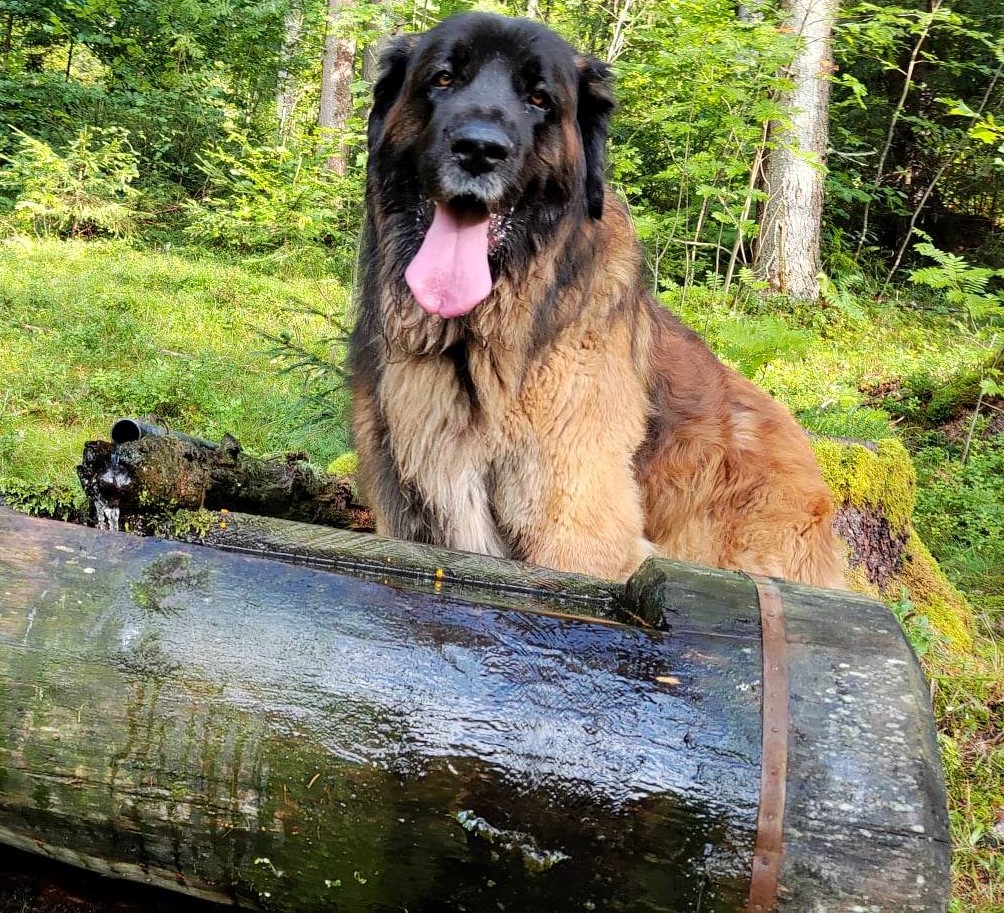 JUHÁSZVÁRI KEDVES JUP-JUP        X   VALKŰR V. SISSY-HAUS 

TENYÉSZTŐ:  KOVÁCS EDIT

TULAJDONOS: OBERLING ERIKA
8 év 1 hónap  
KÍVÁNJUK, HOGY TÖLTSETEK MÉG HOSSZÚ IDŐT CSALÁDOTOKKAL BOLDOGSÁGBAN, EGÉSZSÉGBEN!
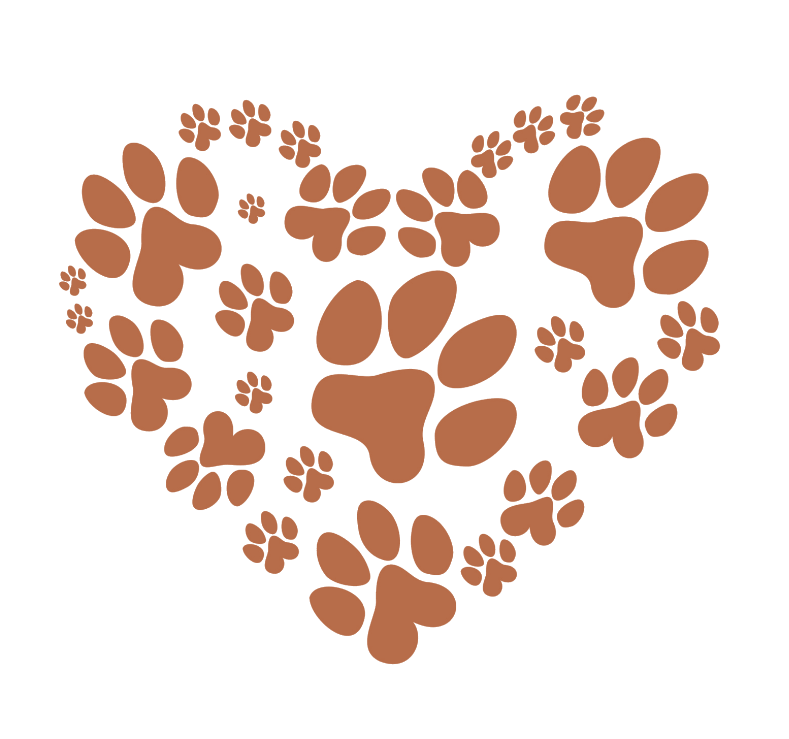